Economic Development
Lecture 12:  Environment
Overview
Introduction
Sustainable development
Rural development and the environment
Case study: Lake Chad
Urban development and the environment
Climate change
The models
Policy options
Introduction
Environmental dependence
60% of world’s poor live on marginal soil
270,000 km2 lost land every year (4 x Tasmania)
Annual loss is 0.5% to 1.5% of global agricultural output
Per capita food production in Sub-Saharan Africa is declining
Introduction
Environmental degradation causes:
Decreases in productivity of land
Decreases in total output
Health impacts
Climate change
Population pressures
Lurking variable: poverty
Environmental Kuznets Curve
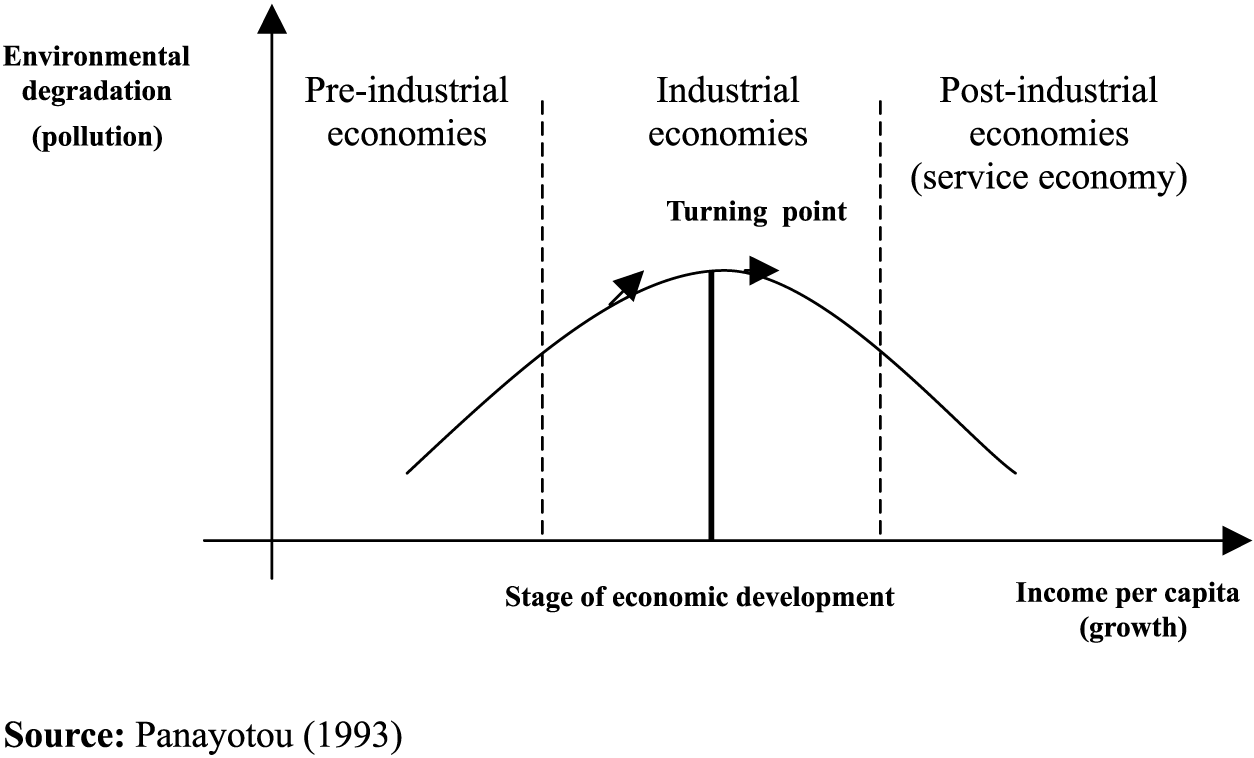 Sustainable development
Brundtland Commission Report: ‘Our Common Future’
“meeting the needs of the present generation without compromising the needs of future generations”
Natural capital not closely substitutable
Technology?
Sustainable development
Environmental accounting:
NNI* =  GNI – Dm – Dn – R – A
[NNI* = sustainable net national income; Dm = depreciation of physical K; Dn = depreciation of natural K; R = environmental restoration costs; A = environmental destruction aversion costs]

The triple bottom line
Rural development and the environment
The role of women
Food production needs to expand by 50% by 2025 to feed developing world
Deforestation for fuel -> soil erosion -> desertification
Haiti v. The Dominican Republic
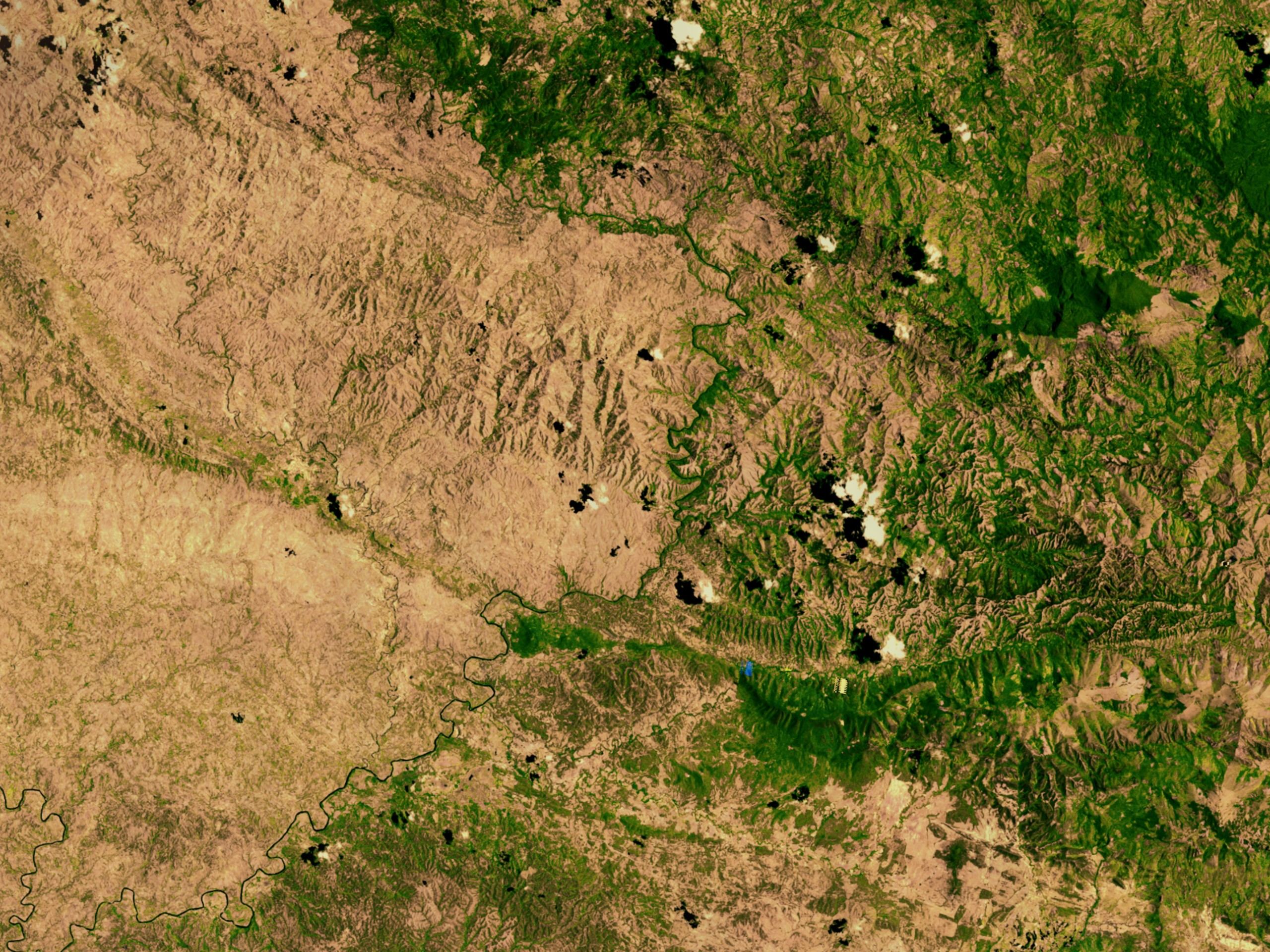 Source: Nasa, 2002
Lake Chad disappears…
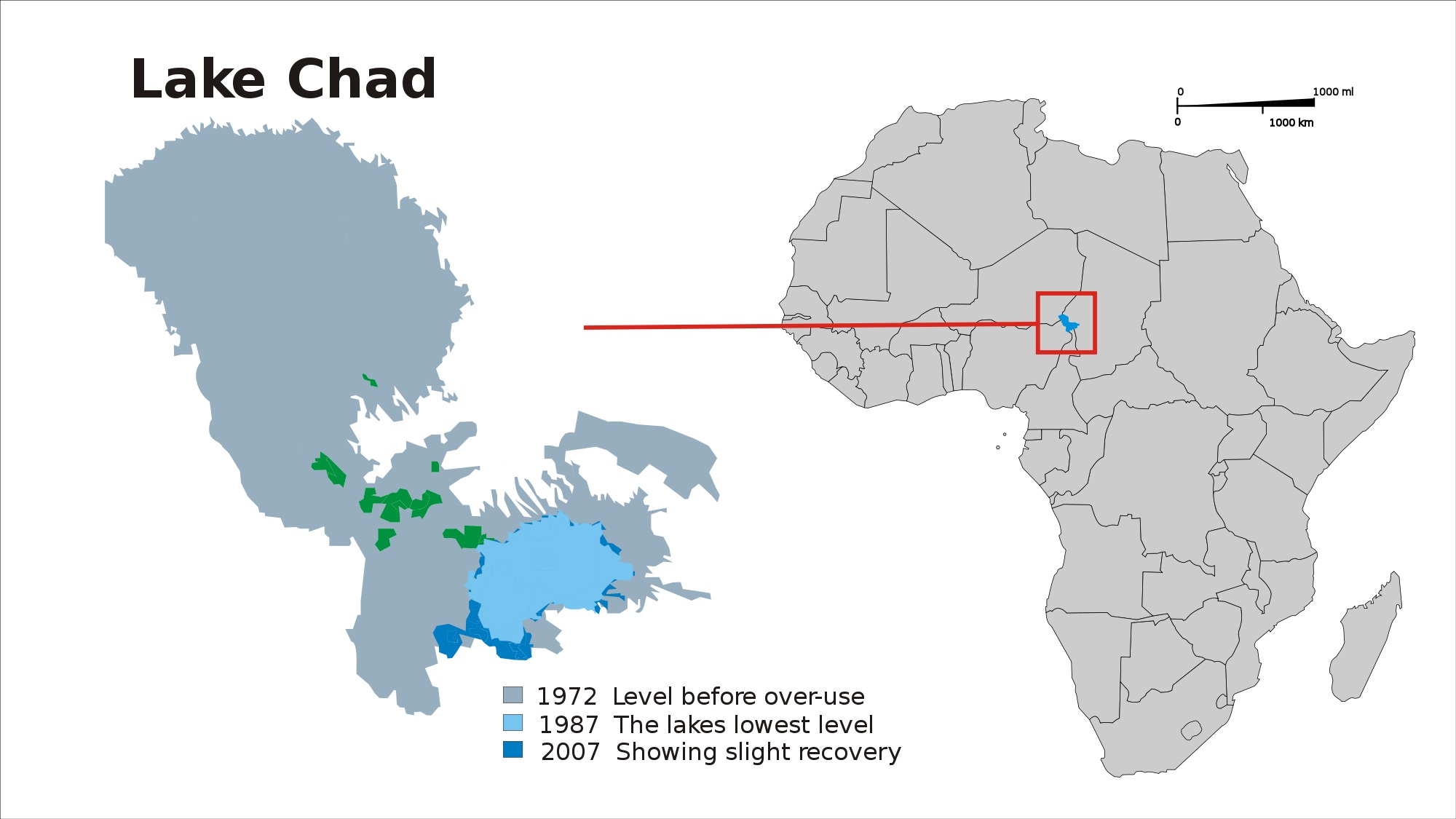 Lake Chad disappears…
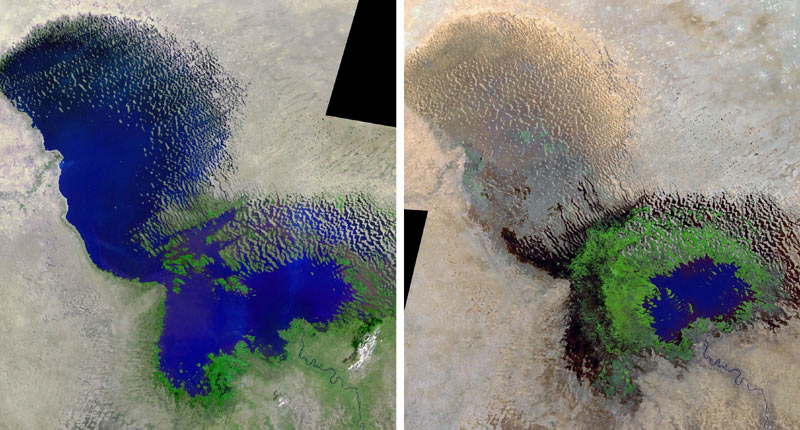 Circa 1970
Circa 2005
Source: NASA
Lake Chad disappears…
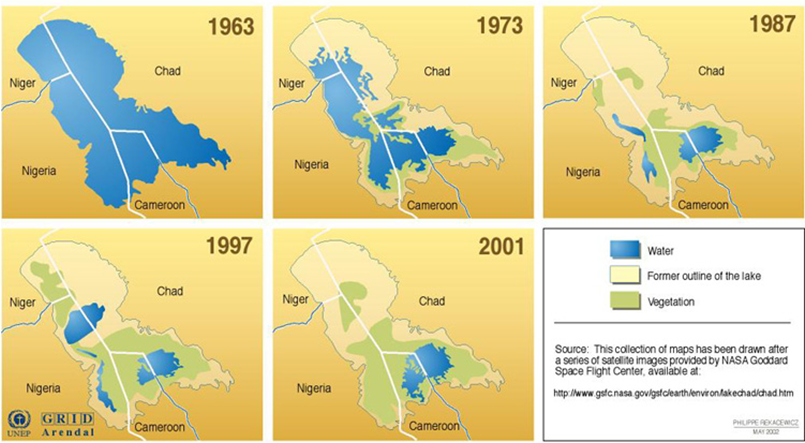 Source: NASA
Urban development and the environment
Water pollution; sanitation; disease
‘Increasing costs to scale’ to environment
Congestion
Air pollution
Urban Air Pollution: Beijing (2005)
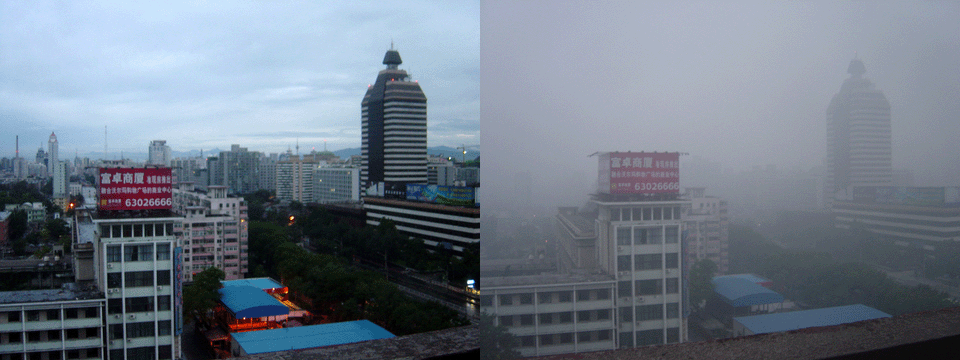 Climate change
Africa becomes drier...
Rising water levels
Small island states
Deltas
2100: Sea levels will have risen of 18 cm to 59 cm, barring ice shelf break up 
	[Intergovernmental Panel on Climate Change's Fourth Assessment Report, 2007]
The models: Private resources
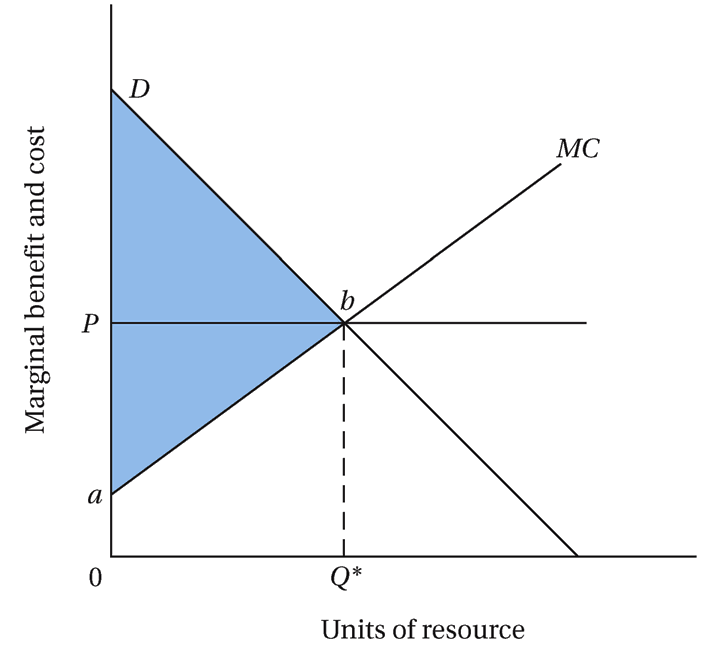 The models: Private resources
Scarcity rents
Property rights:
Universality
Excludability
Transferability
Enforceability
The models: Common property
No scarcity rents
‘Tragedy of the commons’: private gain v social cost
Regulation
Private resources more efficient
The models: Public goods (and bads)
Undersupply of public goods
Oversupply of public bads
Internalise the externality!
Global public goods:
Biodiversity
The lungs of the world
Policy options: Developing countries
Proper resource pricing
Community involvement
Private resources / property rights
Provide economic alternatives?
Focus on women
Reduce emissions
Proactive response
Policy options: Developed countries
Trade policy
Aid / debt relief
Reduce emissions
R&D
Import restrictions